Exercise #5
LLVM Calls Review
Write your name and answer the following on a piece of paper
Write LLVM IR  corresponding to the following C snippet:

extern int rand();
int foo(){
  return rand();}
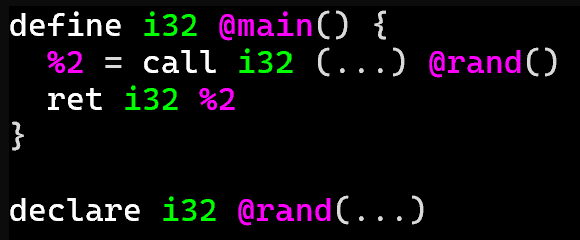 1
Quiz 1 on Friday
Review Session on Thursday
Administriviaand Announcements
Malware
EECS 677: Software Security Evaluation
Drew Davidson
Last Time: LLVM CAlls
4
Review: Last Lecture
How to invoke your own functions
How to declare the existence of external functions
Last Time: LLVM CAlls
5
Review: Last Lecture
How to automatically generate LLVM IR
llvm-emit –S –emit-llvm <prog>
Creates a <prog>.ll file
Some Stuff you Might see in programs
6
Extra Info: LLVM
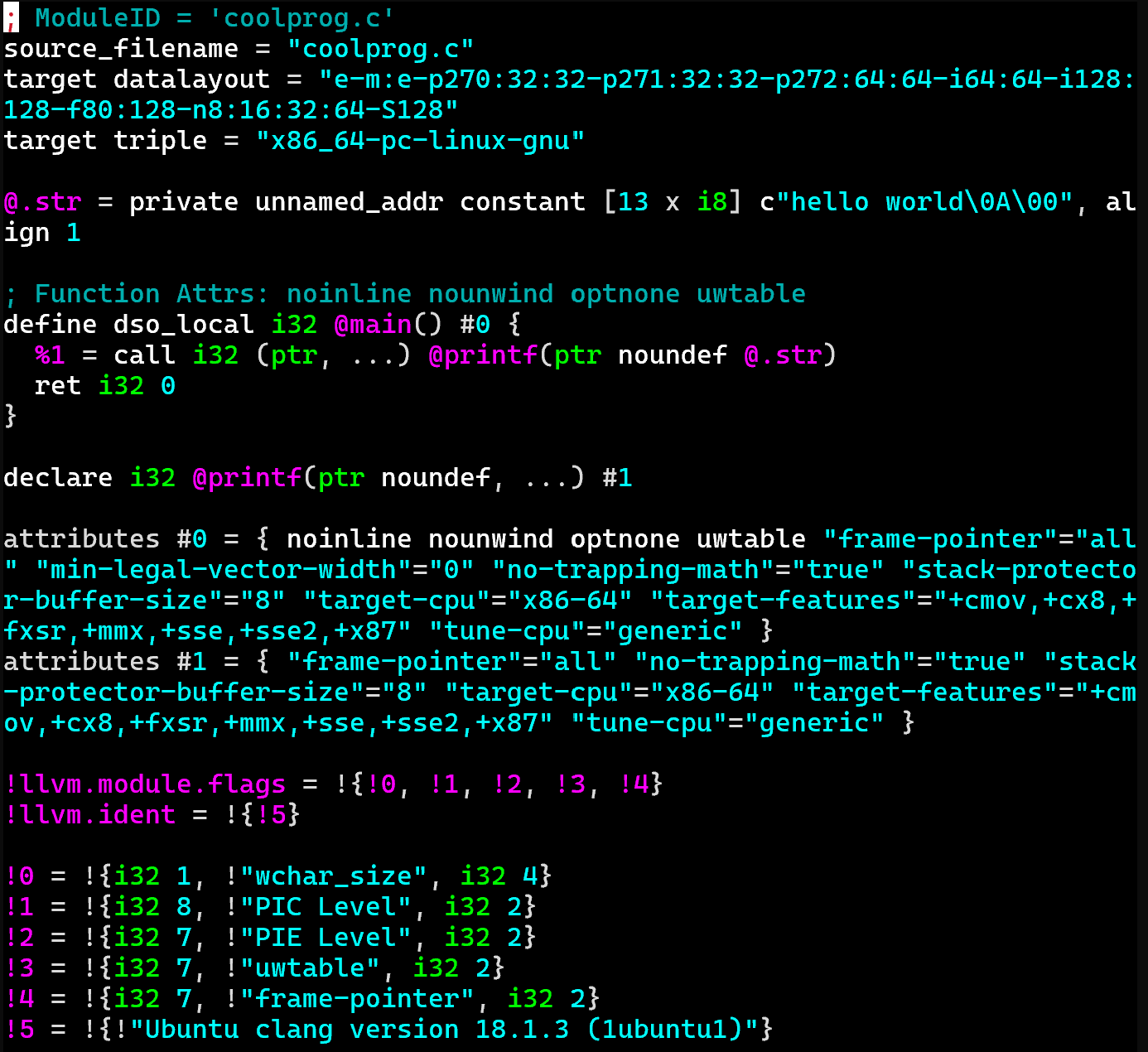 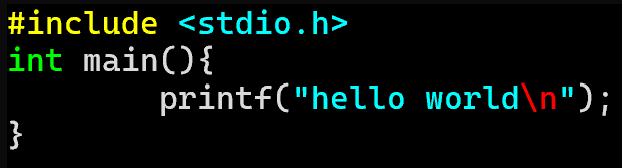 LLVM Casting: Sign Extension
7
Extra Info: LLVM
The (slightly unfortunately named) sext instruction
Promotes a sign-extended value of one type to a larger type
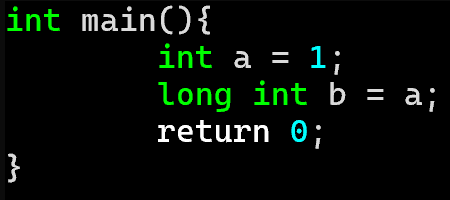 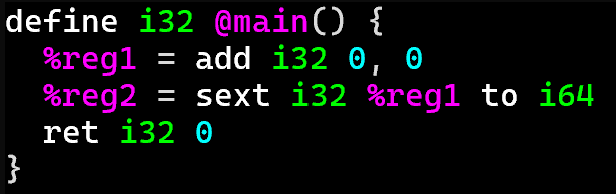 LLVM type Conversion
8
Extra Info: LLVM IR
inttoptr
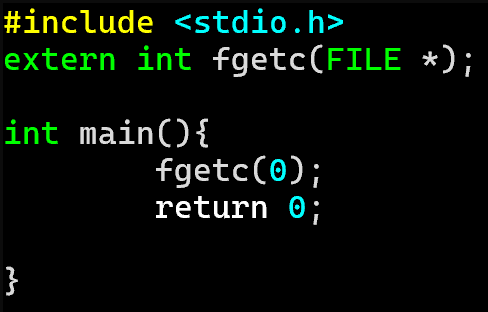 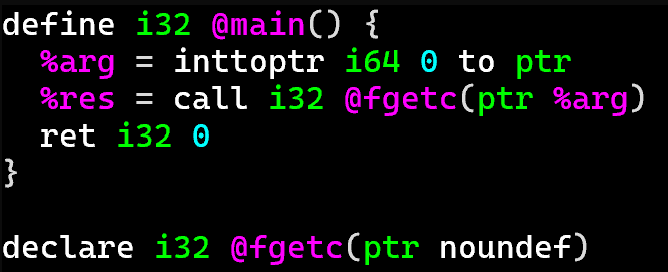 Side note: LLVM does actually have the concept of the null pointer, so another program could be
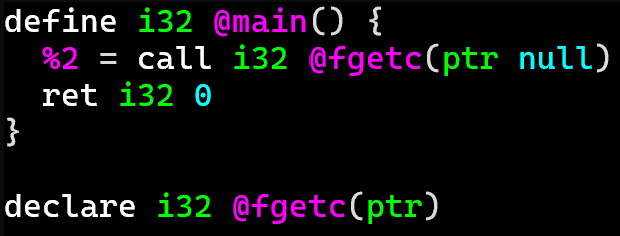 LLVM type Conversion
9
Extra Info: LLVM IR
inttoptr (and ptrtoint) as operand
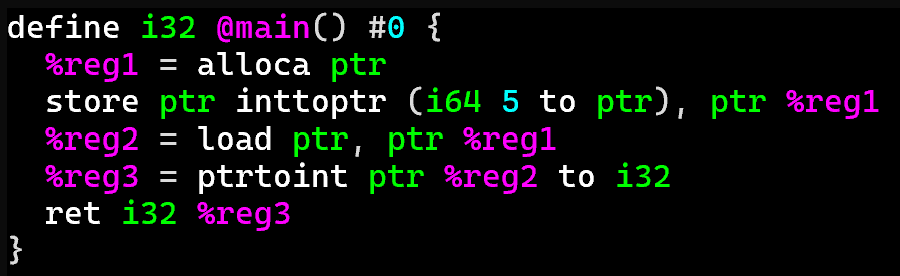 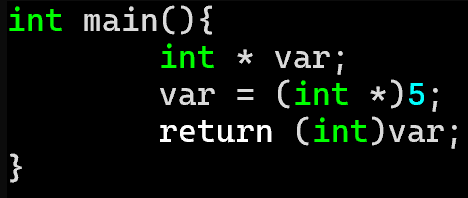 10
Class Progress
We’ve got ourselves a way to represent programs

What are we trying to prevent?
11
Overview
Preventing bad stuff from happening in a program
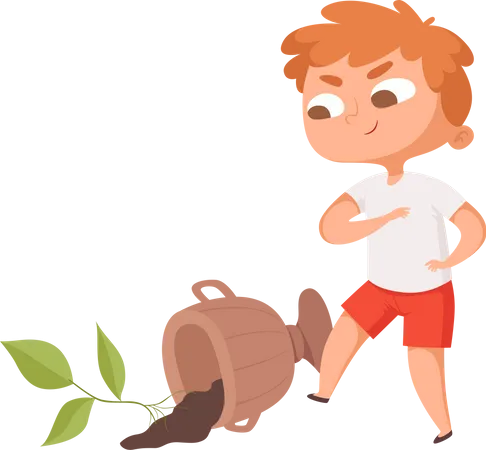 Program
Lecture Outline
Terms/Concepts
What can go wrong?
How incidents happen
A Security Incident Workflow
13
Malware – Terms and Concepts
Malicious 
Behavior
Exploit
Threat Actor
Attack Vector
Security Impact
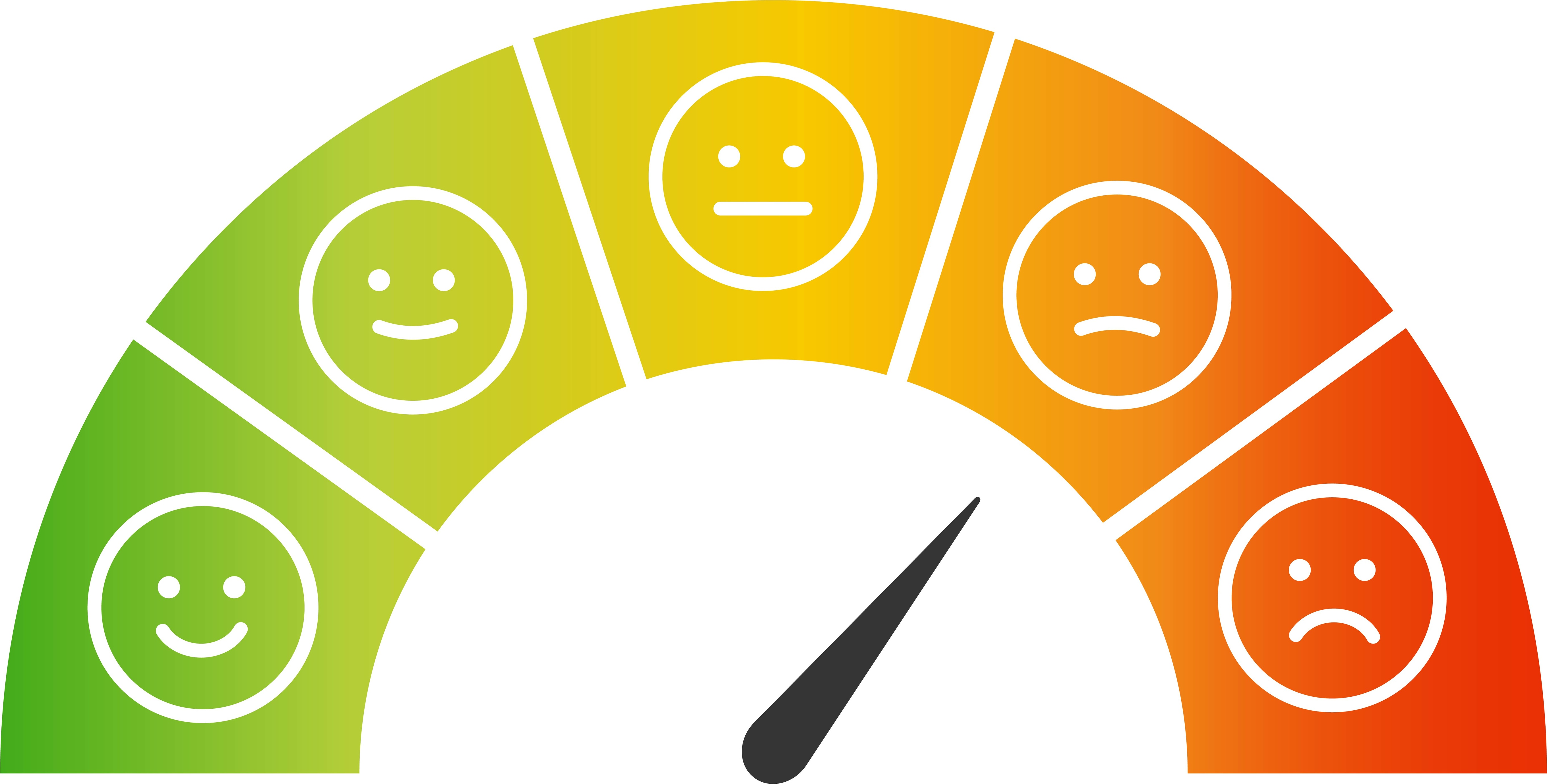 A Security Incident Workflow
14
Malware – Terms and Concepts
Malicious 
Behavior
Exploit
Threat Actor
Attack Vector
Security Impact
Scenario #1
A Security Incident Workflow
15
Malware – Terms and Concepts
Malicious 
Behavior
Exploit
Threat Actor
Attack Vector
Security Impact
Scenario #2
Adversaries
16
Malware – Terms and Concepts
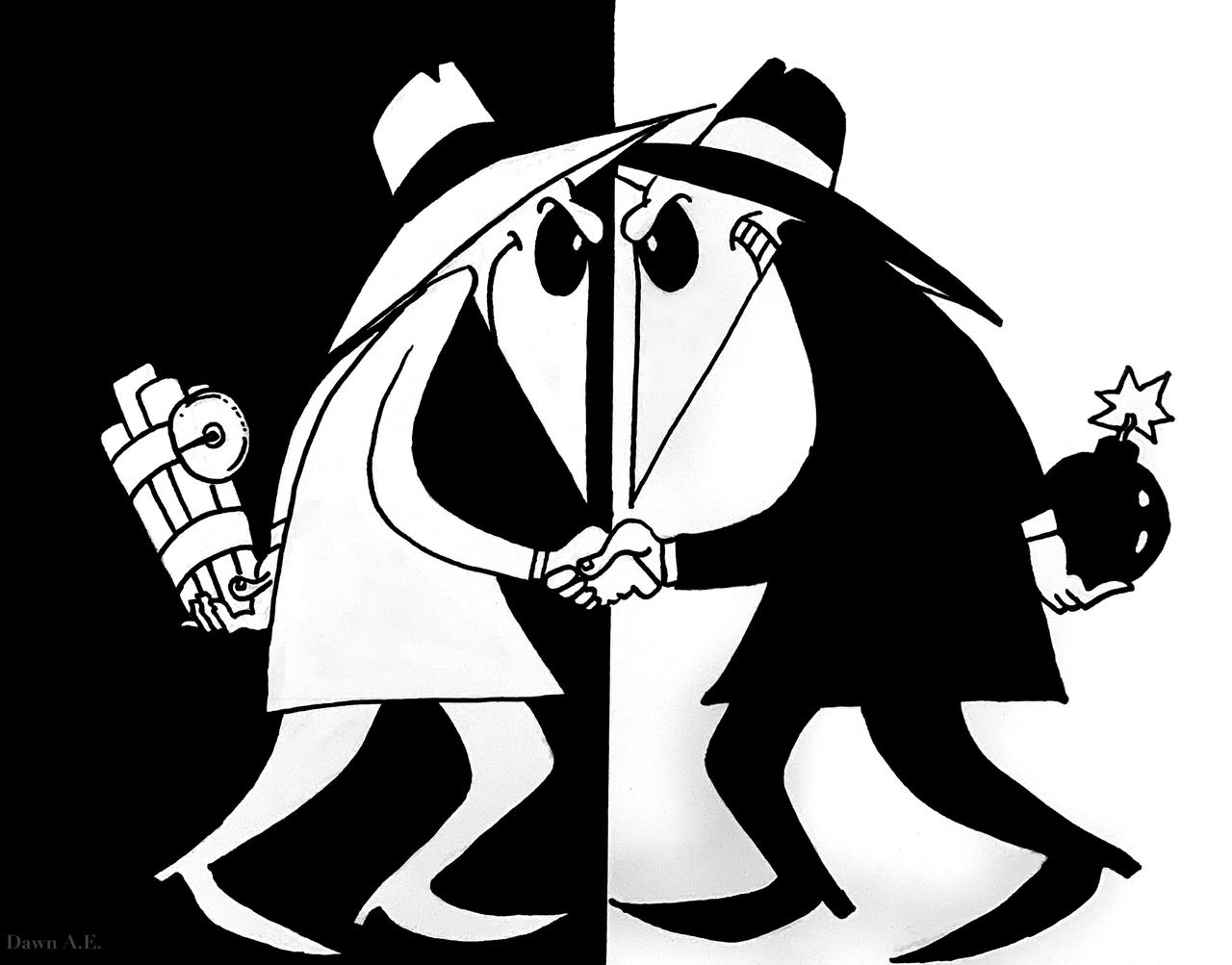 Threat models
17
Malware – Terms and Concepts
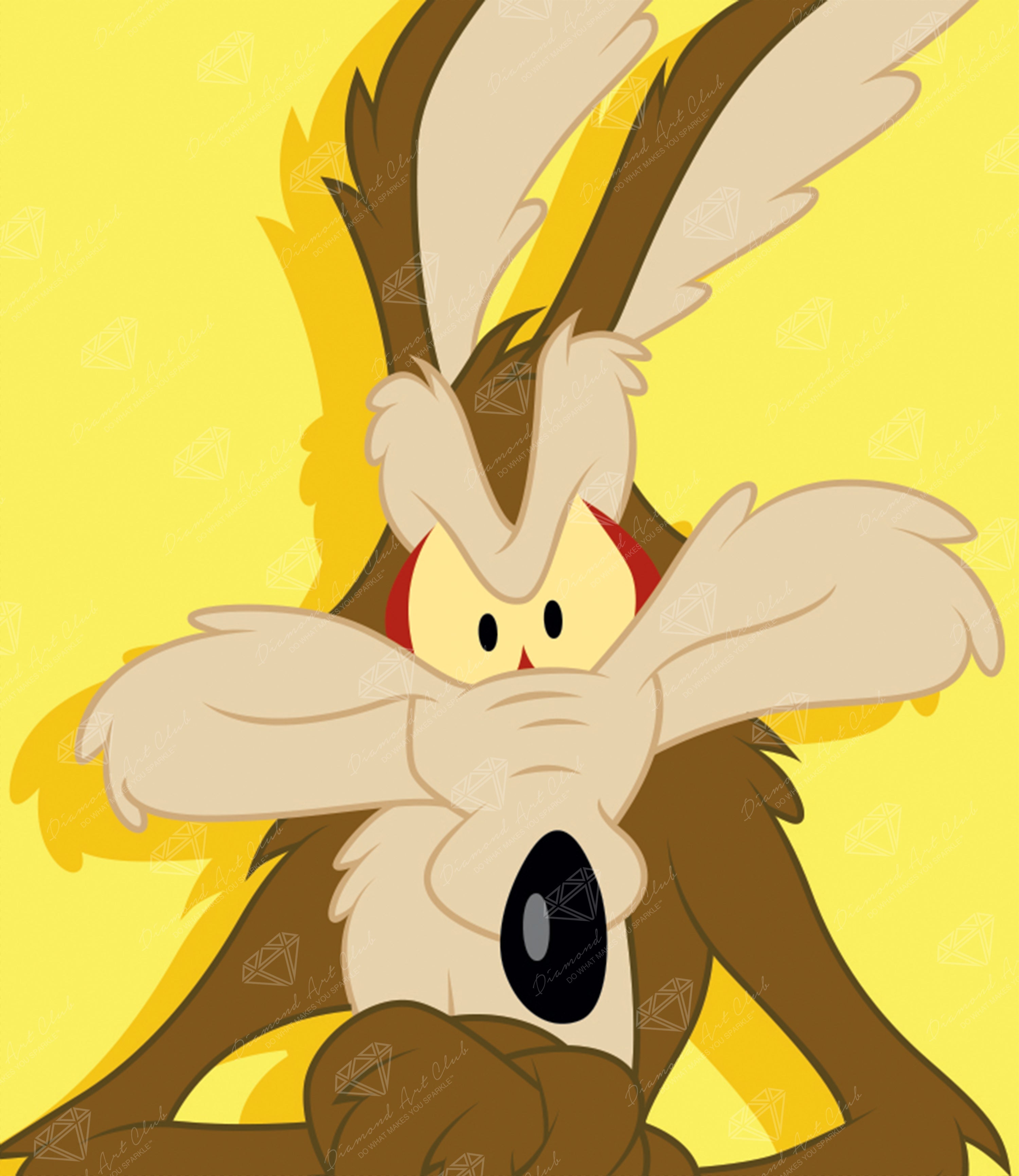 Lecture Outline
Terms/Concepts
What can go wrong?
How incidents happen
The CIA Triad
19
Malware – What can go wrong?
Denial of Service
20
Malware – What can go wrong
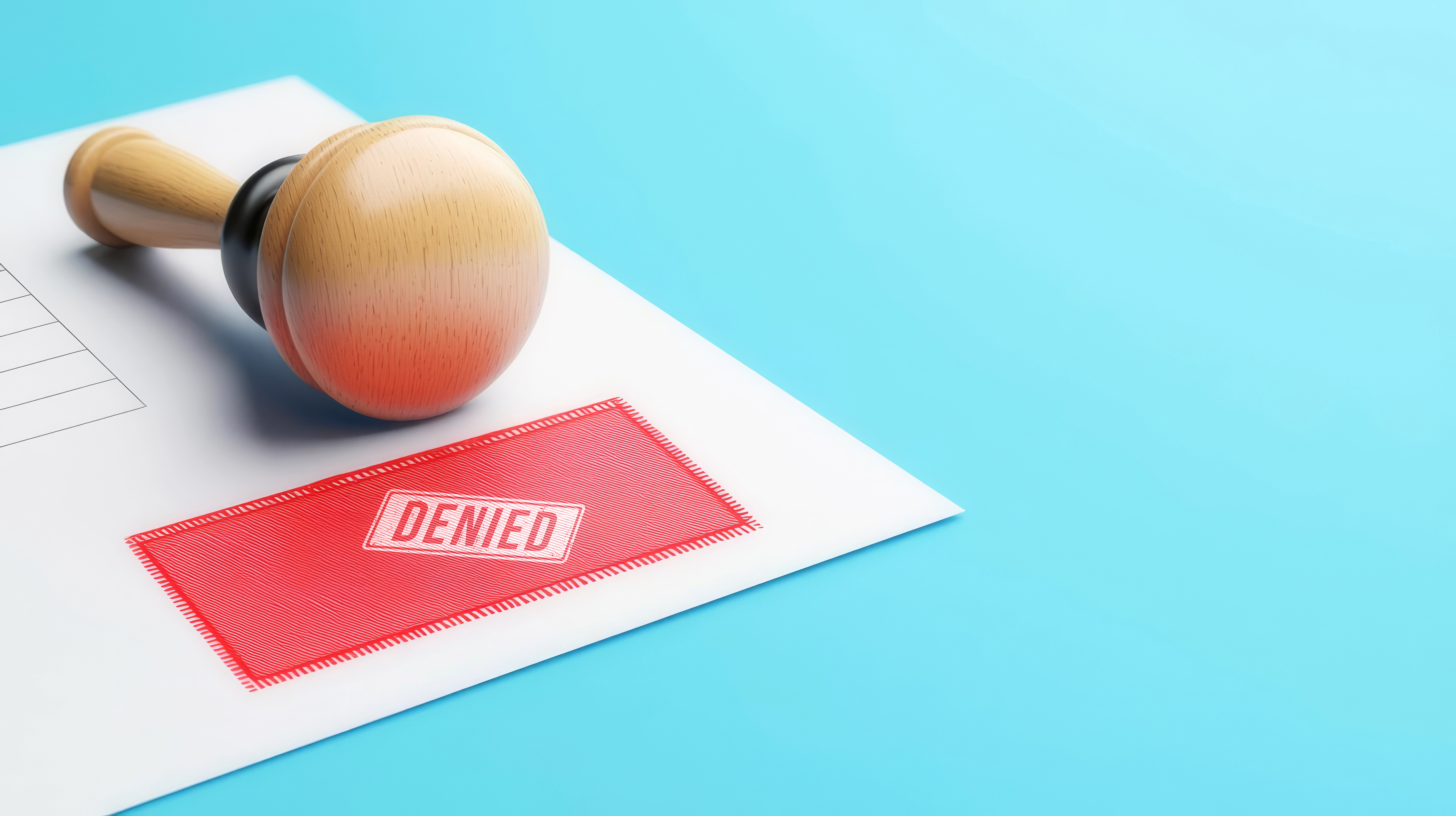 Information Leakage
21
Malware – What can go wrong
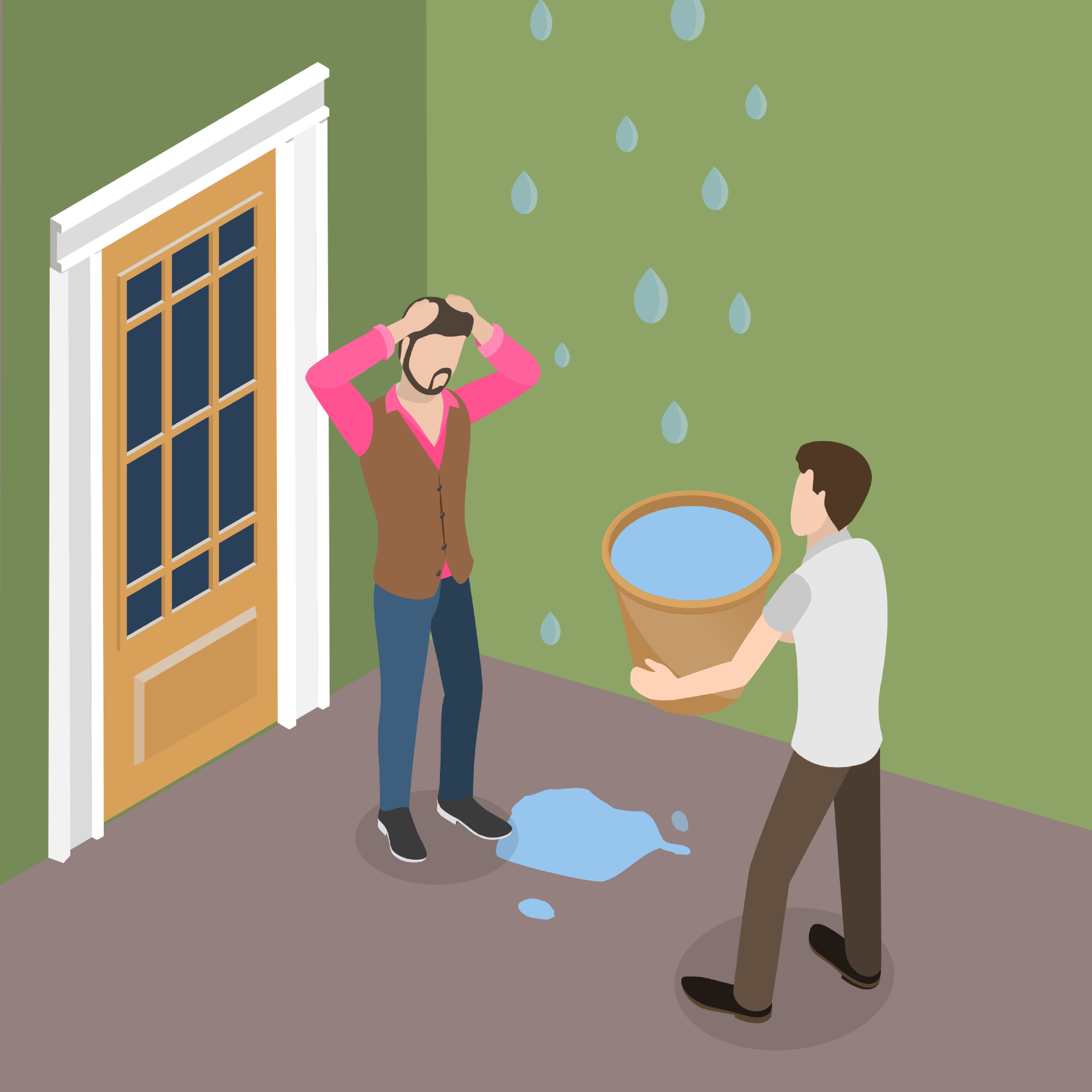 Program Misbehavior
22
Malware – What can go wrong
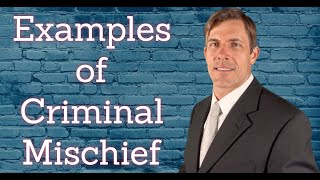 Lecture Outline
Terms/Concepts
What can go wrong?
How incidents happen
How do “BAD” programs run?
24
Malware – terms and concepts
Reactive Concerns
Social engineering
“Flaws” in system installation policies
Proactive Concerns
The program accidentally does damage
The program contains a vulnerability
How do “BAD” programs run?
25
Malware – terms and concepts
Reactive Concerns
Social engineering
“Flaws” in system installation policies
We’re concerned about all these threats
Proactive Concerns
The program accidentally does damage
The program contains a vulnerability
Remote Code Execution (RCE)
26
Malware – Terms and Concepts
Drive By Downloads
27
Malware – Terms and Concepts
Behavioral Opacity
28
Malware – Terms and Concepts
Wrap-up